«России верные сыны»Ко дню памяти о россиянах, исполняющих свой служебный долг за пределами Отечества
“Солдатский долг исполнен ими свято, Ценою жизни выполнен приказ...”
Афганская война(1979—1989)
В декабре 1979 советские войска вошли в Афганистан. Советскому Союзу война обошлась в 15 тысяч погибших, 37 тысяч искалеченных. 
Всего через эту войну прошли более 600 000 человек.
В Афганистане наши солдаты воевали более 9 лет. Точнее 9 лет, 1 месяц, 21 день.
Мироненко  Александр  Григорьевич  20.10.1959 – 29.02.1980
Амосов Сергей Анатольевич 04.10.1960 – 16.05.1983
Лукашо́в Николай Николаевич12.10.1959 – 17.08.1996
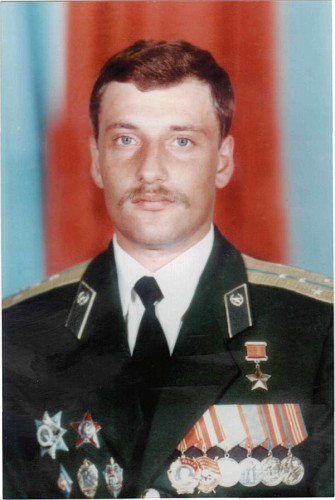 Чеченская война
Первая Чеченская война 
11.12.1994 – 31.08.1996
Вторая Чеченская война 
07.08.1999 – 15.04.2009
4103 убито
 1231  пропало без вести/дезертировало/попало в плен
19 794 ранено
Потери российских силовых ведомств составляют более 6000 человек убитыми
Токарев Вячеслав Владимирович 19.02.1972 – 18.08.1994
Багаев Сергей Александрович 16.12.1957 – 17.01.2000
Вое́нная опера́ция Росси́и в Си́рии
30 сентября 2015 года - ввод войск
14 марта 2016 года президент Российской Федерации Владимир Путин отдал приказ о выводе войск из Сирии
Потери: 26 погибло
                   8 ранено
Пешков Олег Анатольевич 03.08.1970 – 24.11.2015
Прохоре́нко Алекса́ндр Алекса́ндрович 22.06.1990 – 17.03.2016
Журналисты на войне
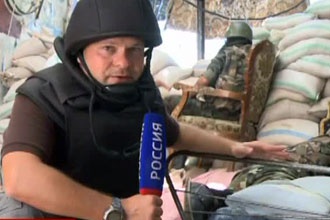 На фото: (верх) корреспондент телеканала «Россия» Евгений Поддубный
Лавро́в Серге́й Ви́кторович
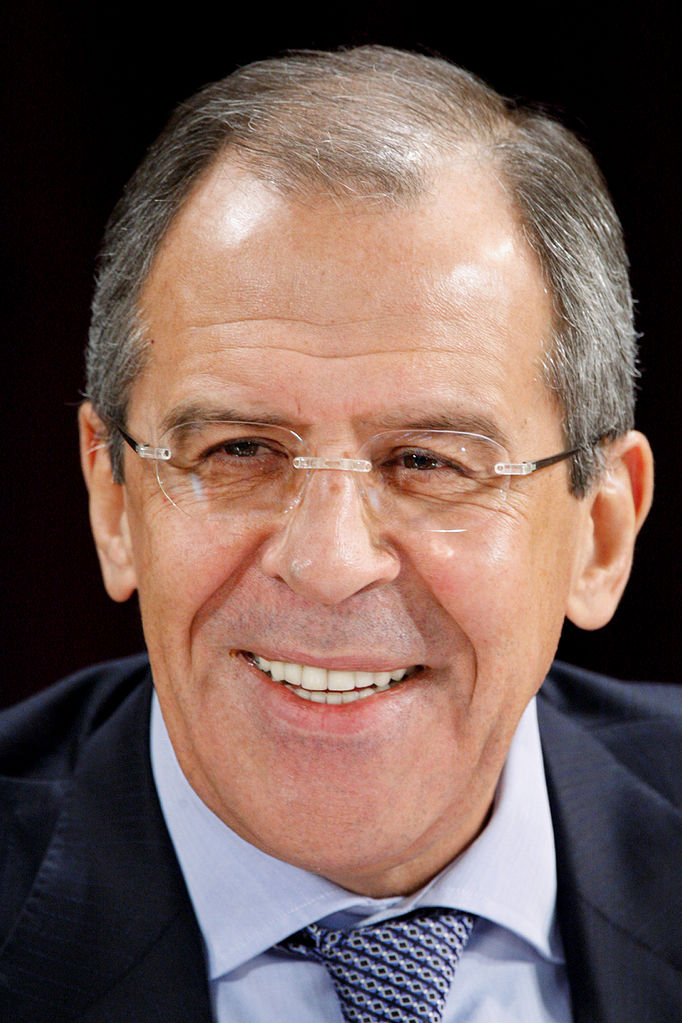 Дипломат
Государственный деятель
Министр иностранных дел РФ
Постоянный член Совета Безопасности РФ
Чрезвычайный и полномочный посол
Полный кавалер ордена «За заслуги перед Отечеством»